Postnatální vývoj
Jana Fišerová
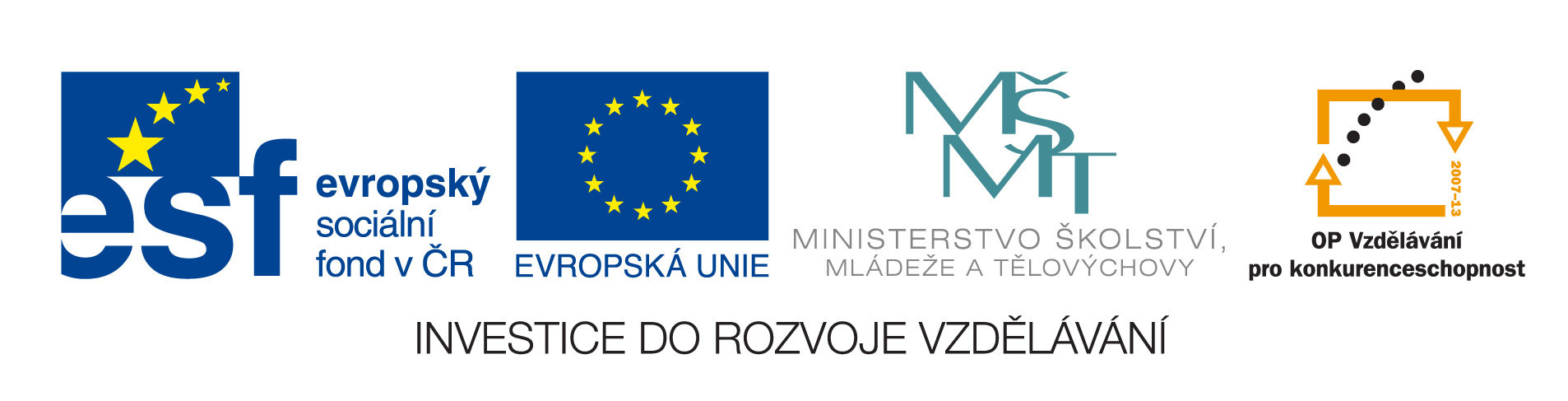 EU-ICT-ČAZ-8-09
Anotace:
Prezentace je zaměřena na jednotlivá období ve vývoji člověka
Očekávaný výstup:
Žáci pochopí změny, které se týkají vývoje člověka po narození
Vzdělávací oblast:
Člověk a jeho zdraví
Tematická oblast:
Rozmnožování a sexuální výchova
Věk:
8. a 9. ročník
Datum:
3.10. 2011
= Vývoj člověka od narození do smrti
Různá období
Duševní a tělesná proměna člověka
1.) novorozenecké období
Do 4 týdnů
Vyvinut  dýchací, sací, uchopovací, plavací, úlekový reflex 
Změny v cévní soustavě
První známky citové vazby na matku
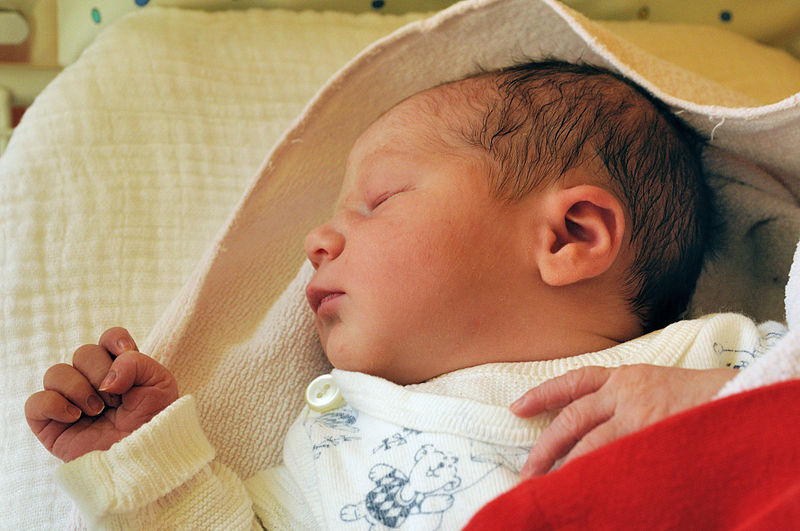 Taxiarchos228,3.10.2011, http://cs.wikipedia.org/wiki/Soubor:Newborn_infant.jpg
2.) kojenecké období
Do konce 1. roku
Krmení dítěte mateřským mlékem 
Během prvního roku další změny: rozvoj smyslů, pohybové schopnosti, prořezávají se zuby
Na konci období dítě začíná mluvit, začíná si stoupat, vyvíjí se zakřivení páteře
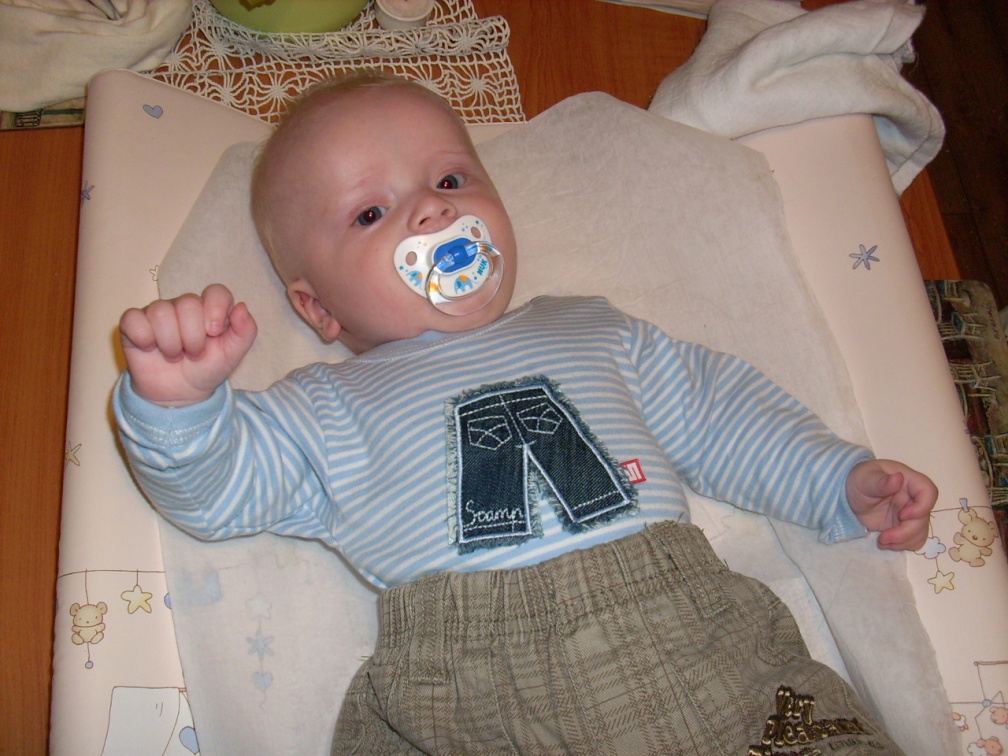 3.) batolecí období
Do 3 let
Učí se pořádně chodit
Mění se proporce těla 
Ke konci období vyvinutý mléčný chrup
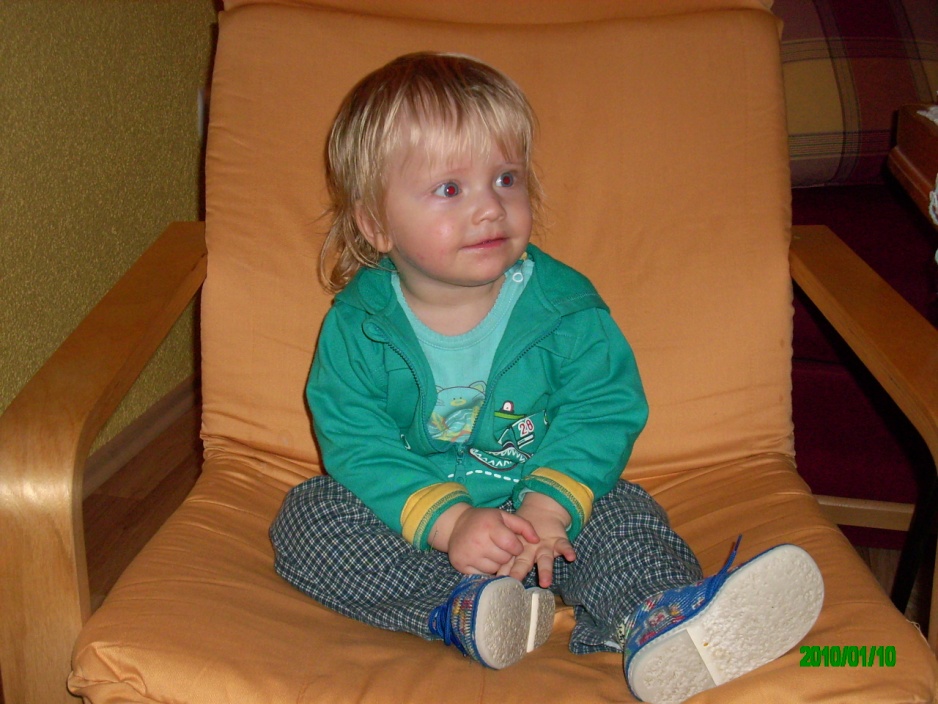 4.) předškolní věk
Do 6 let
Období vytáhlosti
Začínají vypadávat mléčné zuby
Začlenění do dětského kolektivu
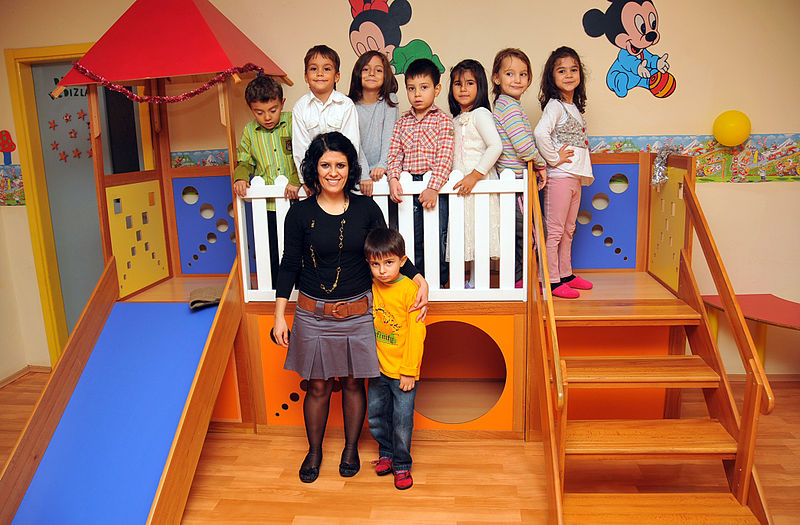 user:ozgurmulazimoglu,3.10.2011, http://cs.wikipedia.org/wiki/Soubor:ADO_5721.jpg
5.) mladší školní věk
Do 10 let
1. stupeň ZŠ
Tělesné tvary se zaoblují
Prořezává se trvalý chrup
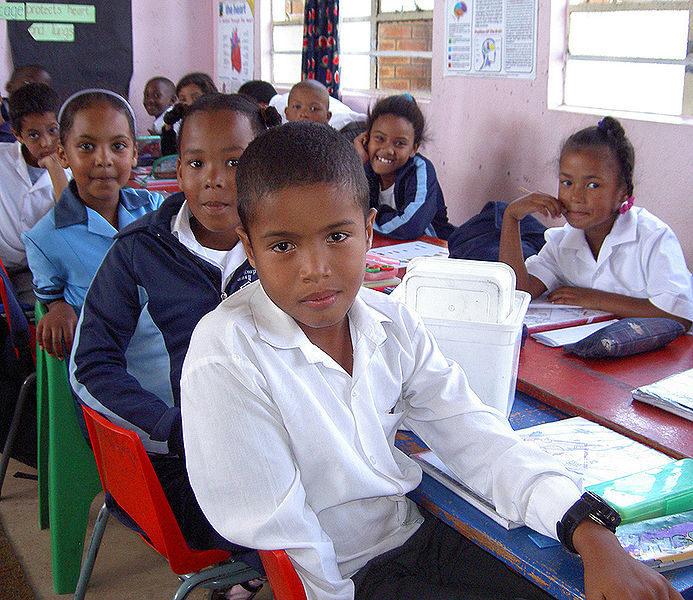 Picture by Henry Trotter, 2006, 3.10.2011,http://commons.wikimedia.org/wiki/File:Cape-Coloured-School-Children.jpg?uselang=cs
6.) starší školní věk
Do 14 let
Rychlý růst (10 - 15 cm za rok)
Tvoří se druhotné pohlavní znaky
Vstupují v činnost pohlavní žlázy
Nastává puberta
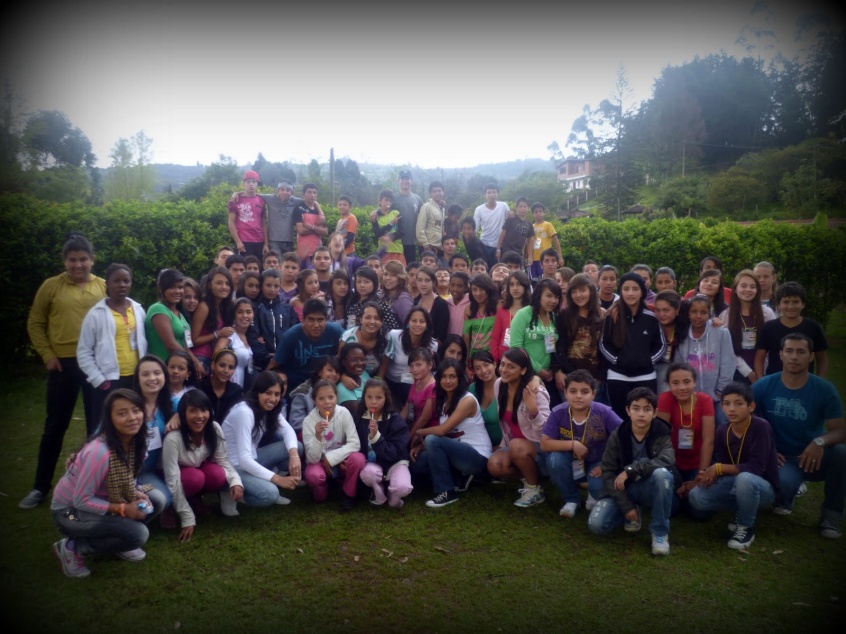 Gadmirable,3.10.2011, http://commons.wikimedia.org/wiki/File:Encuentro_De_Adolescentes_-_Generaci%C3%B3n_Admirable.jpg
7.) dorostové období
Do 18 let
Největší rozvoj fyzických a duševních sil
Zastavuje se růst do výšky,  formuje se konečný typ postavy
Rozvoj druhotných pohlavních znaků
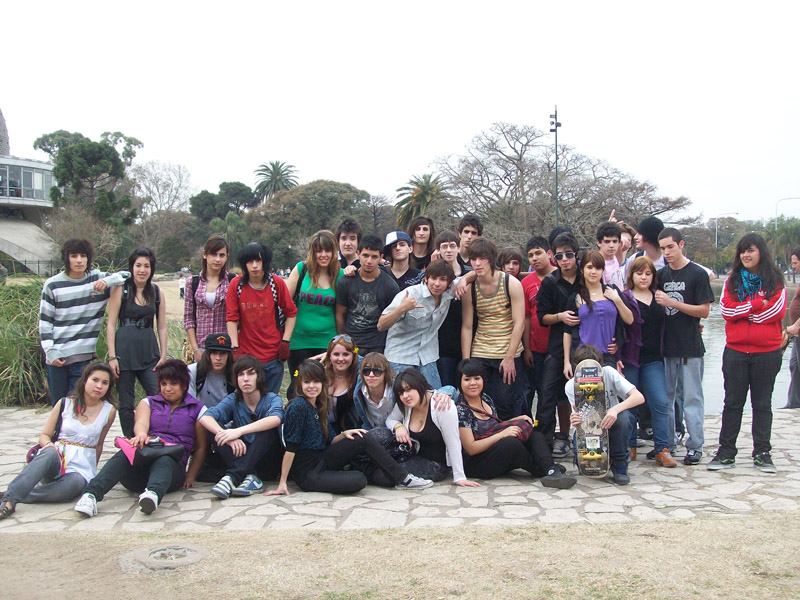 Matias Atencio sacó esta foto en el Planetario de Buenos Aires el dia 15 de agosto de 2009 en una reunión del foro Stylers.,3.10.2011, http://commons.wikimedia.org/wiki/File:Forostylers.jpg
8. ) dospělost
Do 30 let
Vrchol fyzické zdatnosti
Osamostatnění se od rodičů
Založení vlastní rodiny
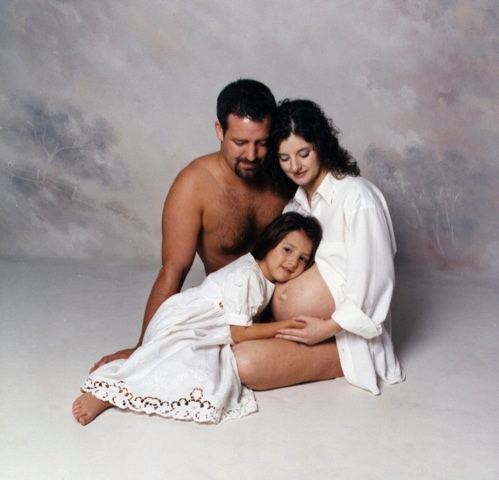 Nils Fretwurst,3.10.2011, http://commons.wikimedia.org/wiki/File:Expecting_family.jpg
9.) zralost
Do 45 let
Vyzrálost tělesná i duševní
Snahy po uplatnění zkušeností
Největší pracovní aktivita
Barcbarc
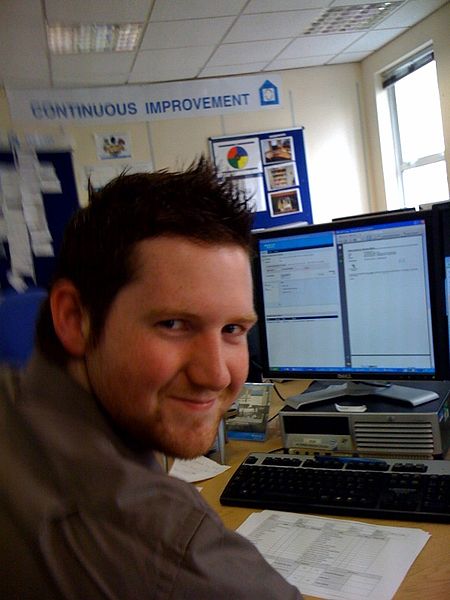 Barcbarc,3.10.2011, http://commons.wikimedia.org/wiki/File:Andrewcallow.jpg
10.) střední věk
Do 60 let
U ženy končí období plodnosti
Předávání vědomostí a zkušeností mladším
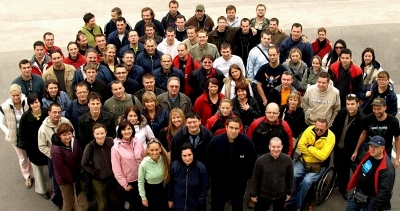 Lculina,3.10.2011, http://commons.wikimedia.org/wiki/File:CARNetovci.jpg
11.) stáří
Do 75 let
Úbytek vody v tkáních
Orgány a tkáně se zmenšují
Řídnutí kostí
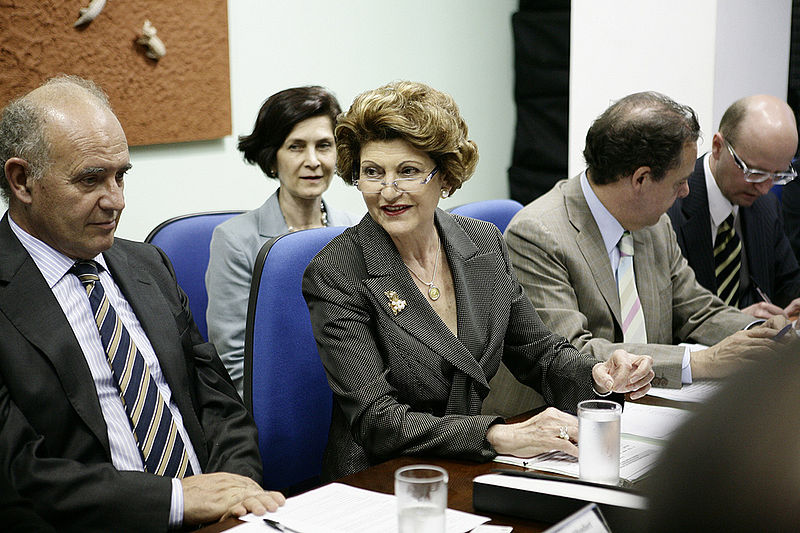 Marina Ofugi,3.10.2011, http://commons.wikimedia.org/wiki/File:Androulla_Vassiliou.jpg
12.) vysoké stáří
Nad 75 let
Většinou závislost na pomoci z okolí 
Činnost vnitřních orgánů ochabuje
Oslabují se funkce smyslových orgánů
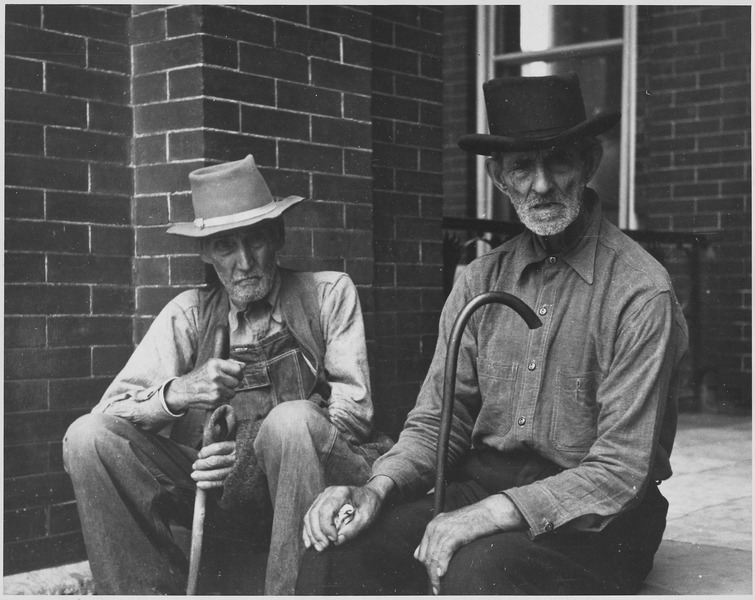 Unknown or not provided ,3.10.2011://commons.wikimedia.org/wiki/File:Farm_Security_Administration-_Resettlement_Administration,_Federal-State_old_age_assistance_provides_for_those_who..._-_NARA_-_195884.tif
smrt
Zastavení životních funkcí v organismu
Úplná a trvalá ztráta vědomí
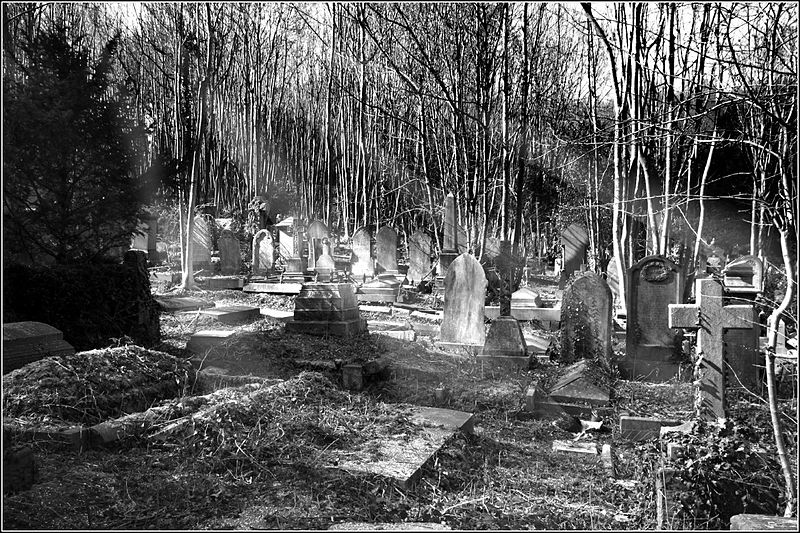 Ben Salter,3.10.2011, http://commons.wikimedia.org/wiki/File:Trees_and_graves_(4437301211).jpg